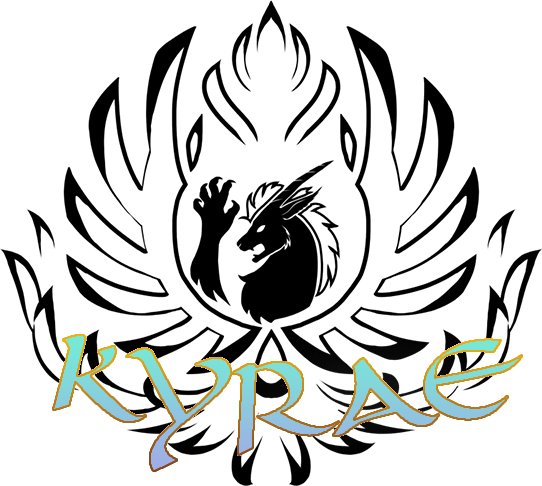 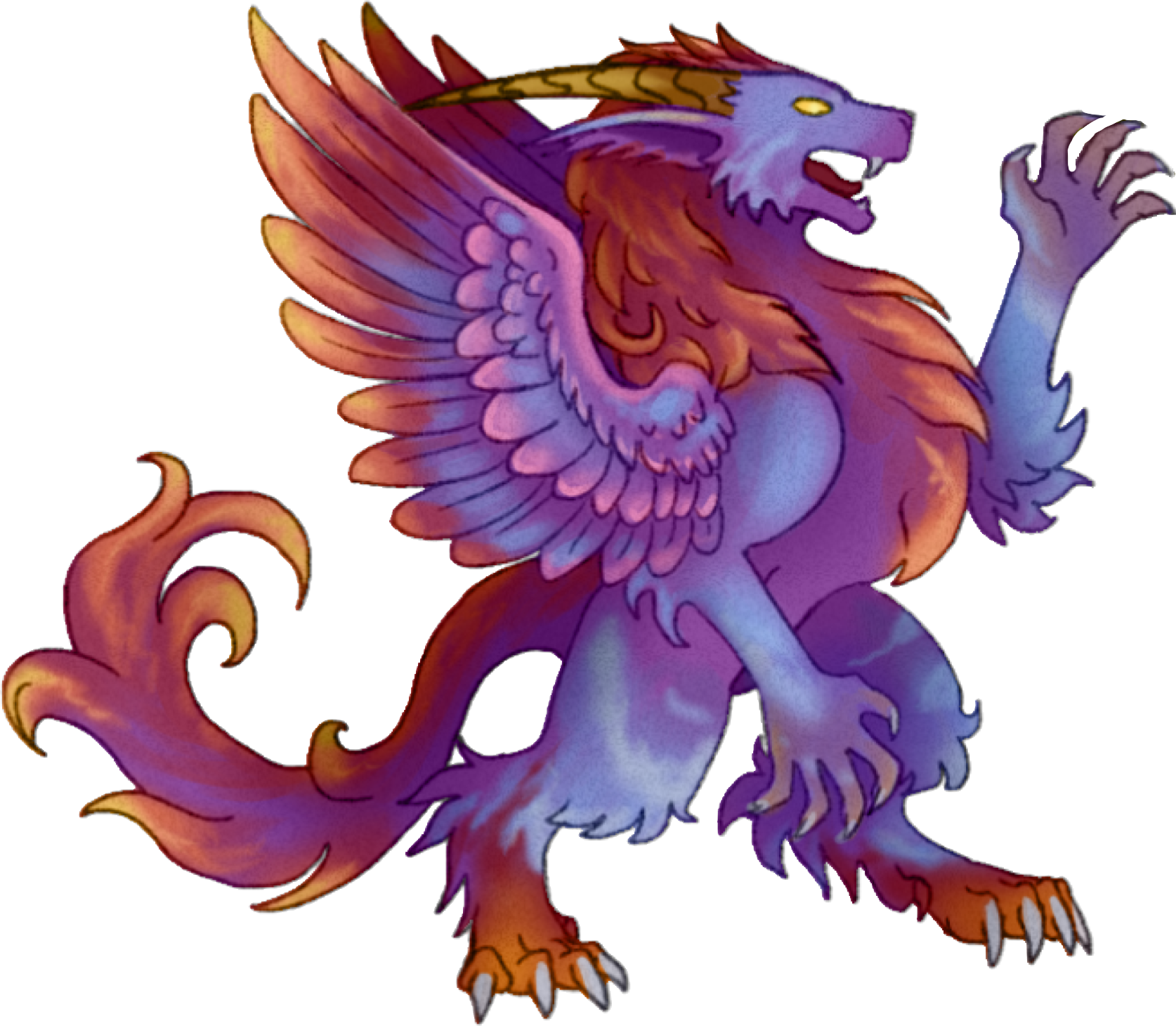 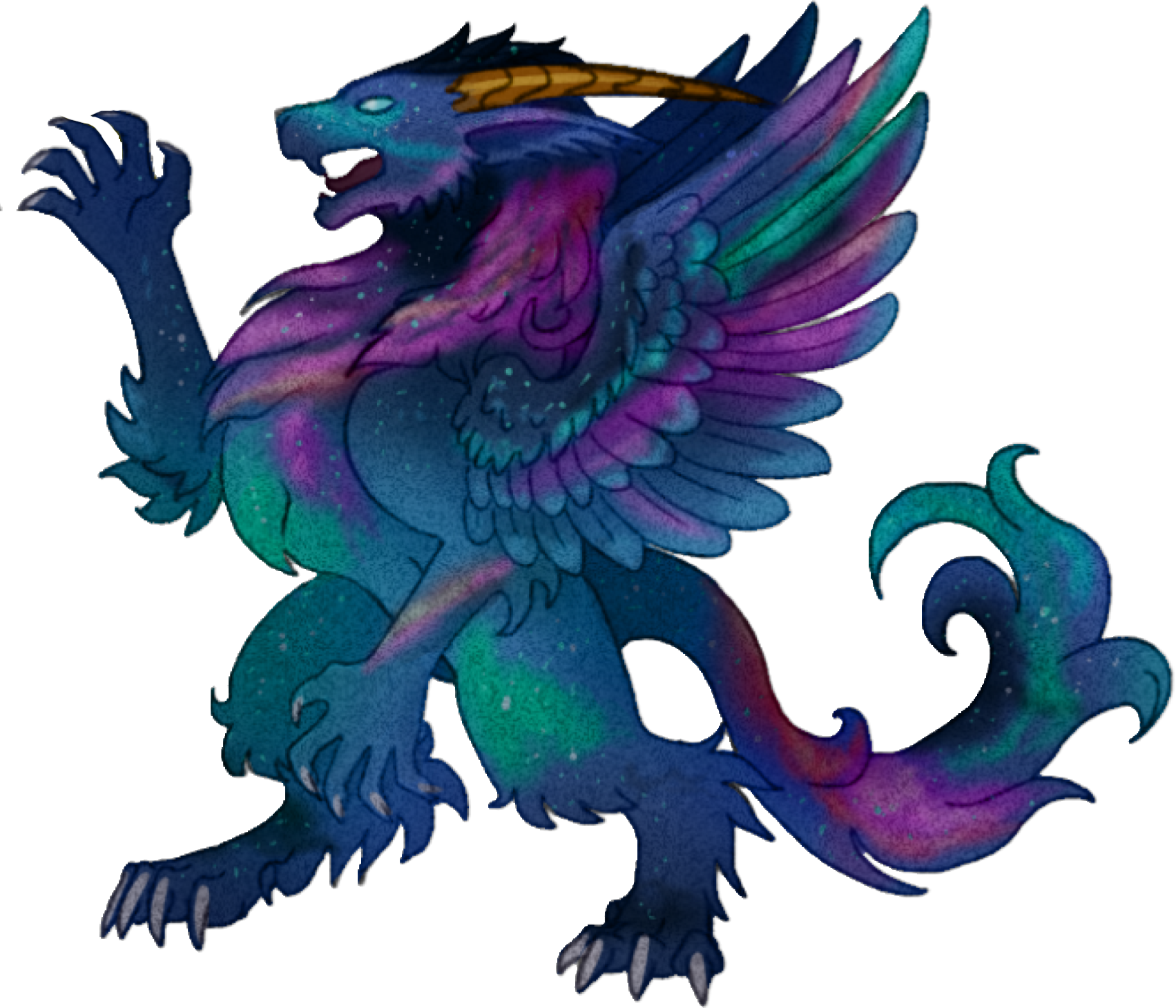 Elora King
elora.l.king@gmail.com
337-522-0724
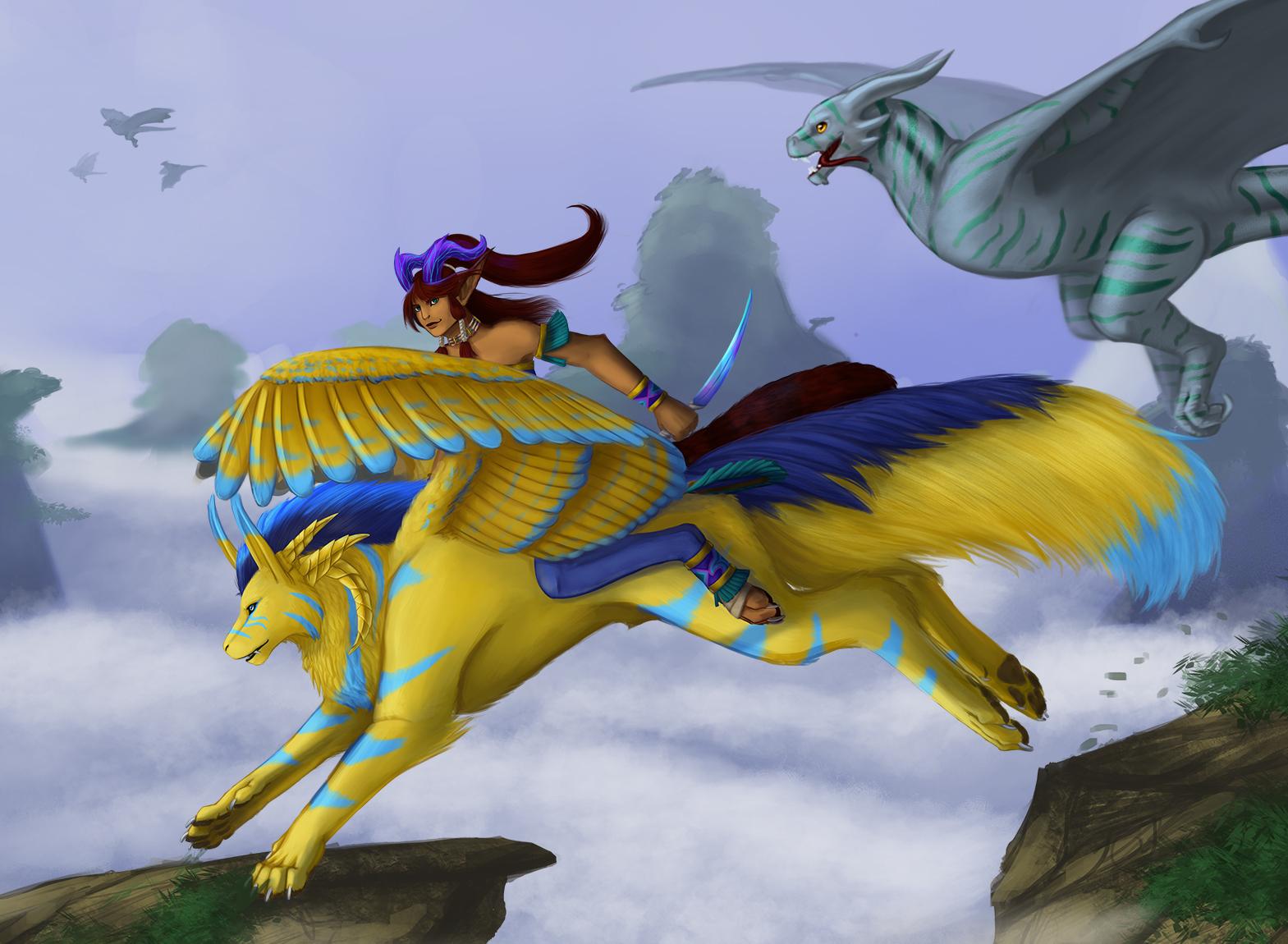 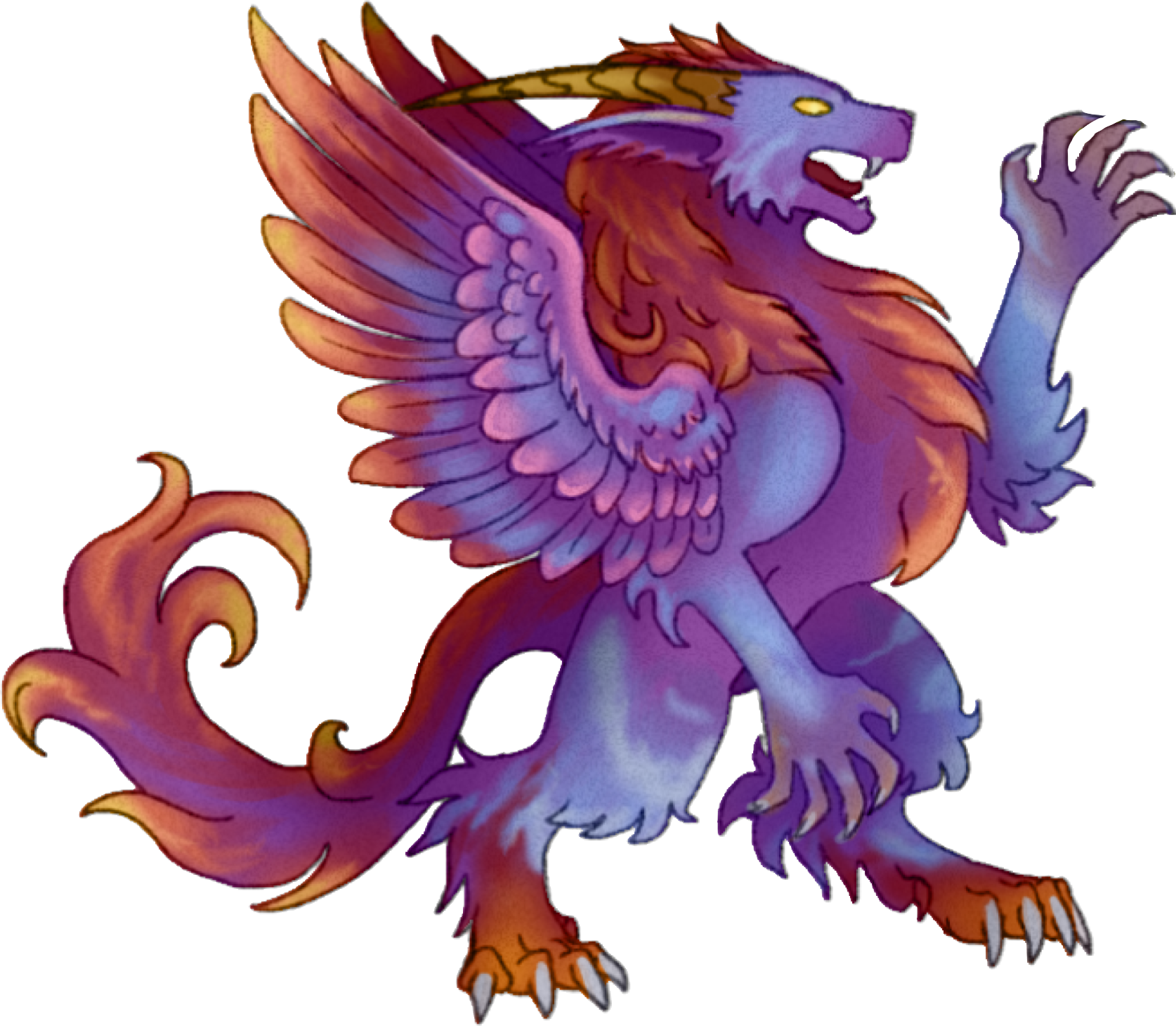 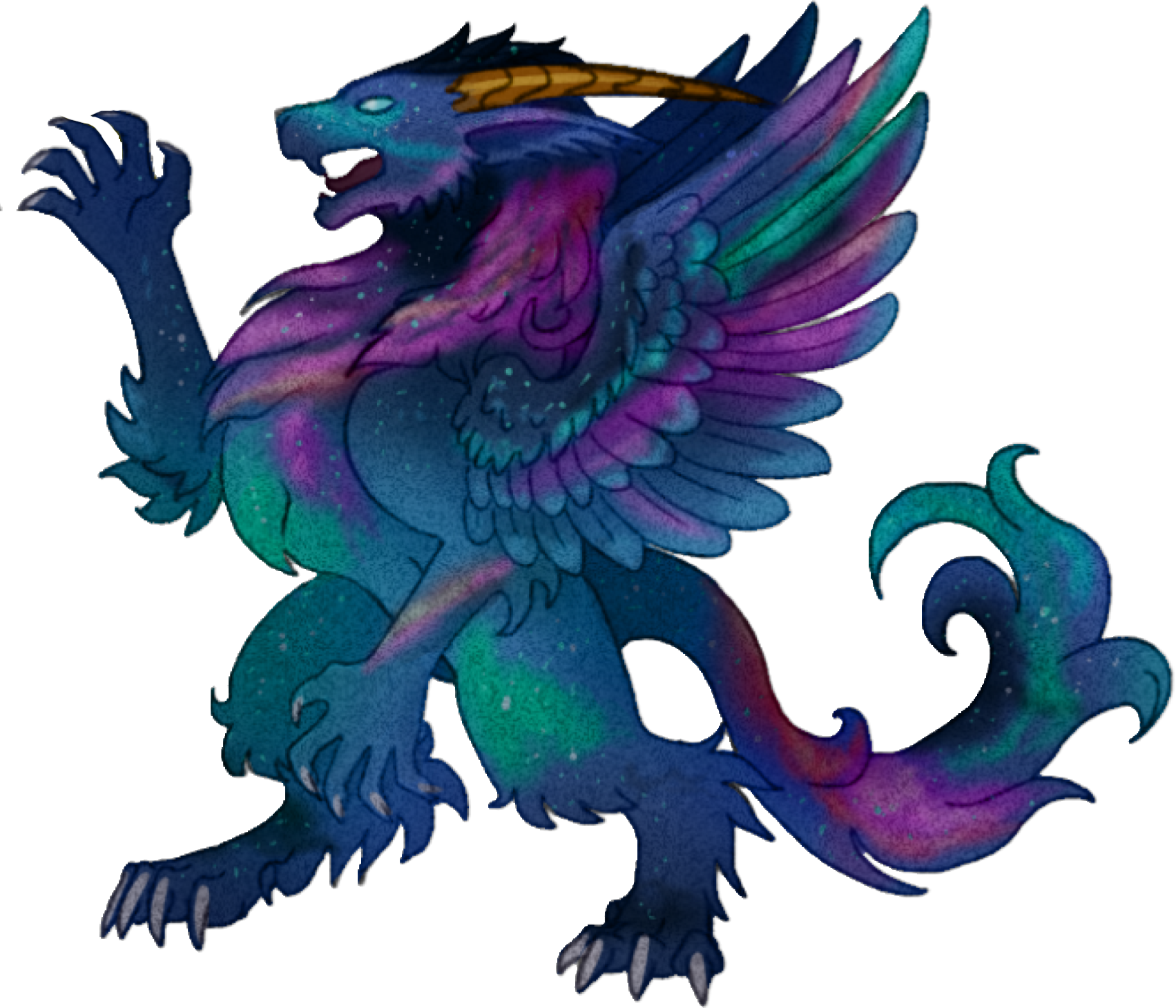 Game Plan
To introduce a unique tabletop RPG blending the flavors of Pokemon and Dungeons & Dragons within a high fantasy setting focusing on more storytelling mechanics 
Less roll playing, more role playing
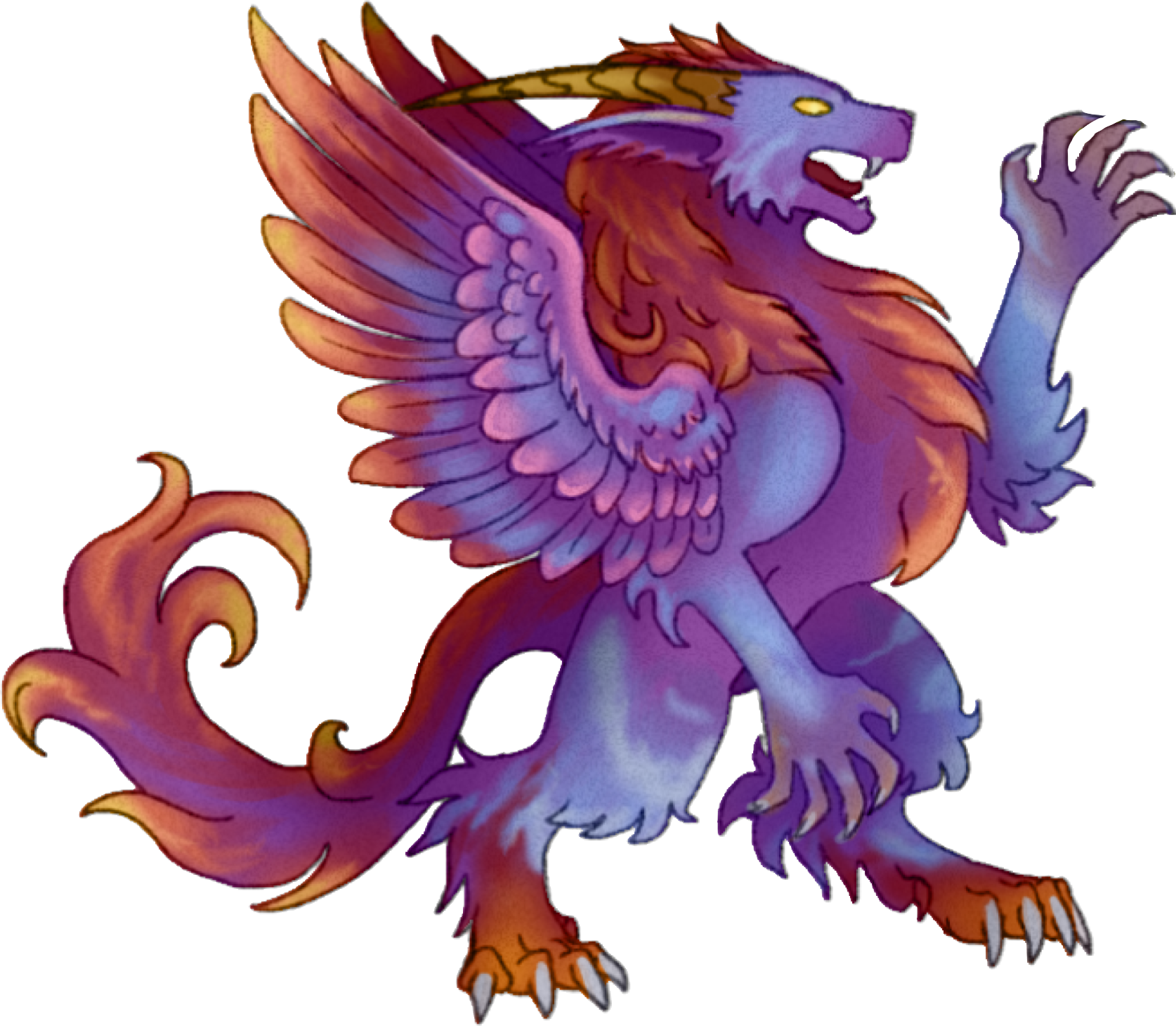 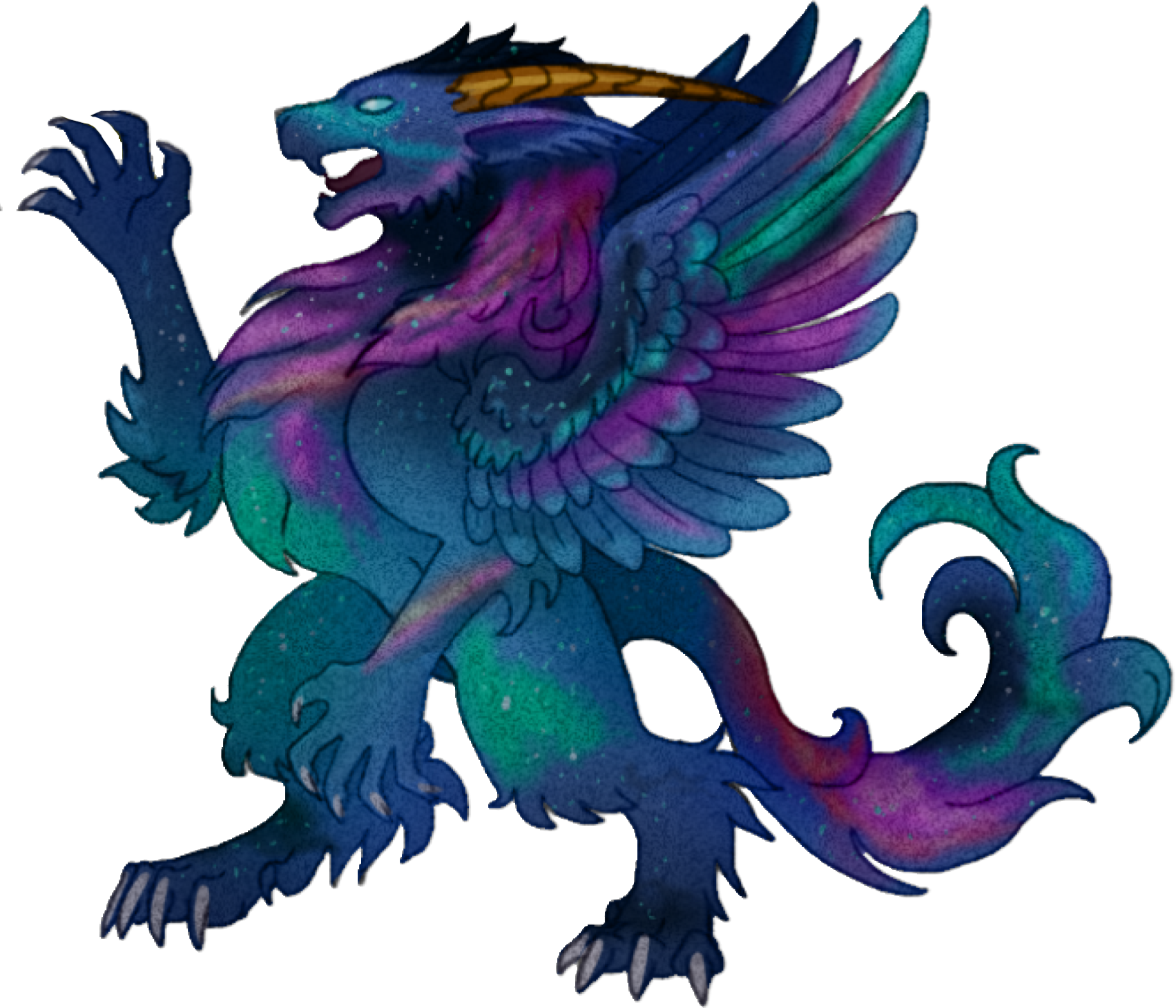 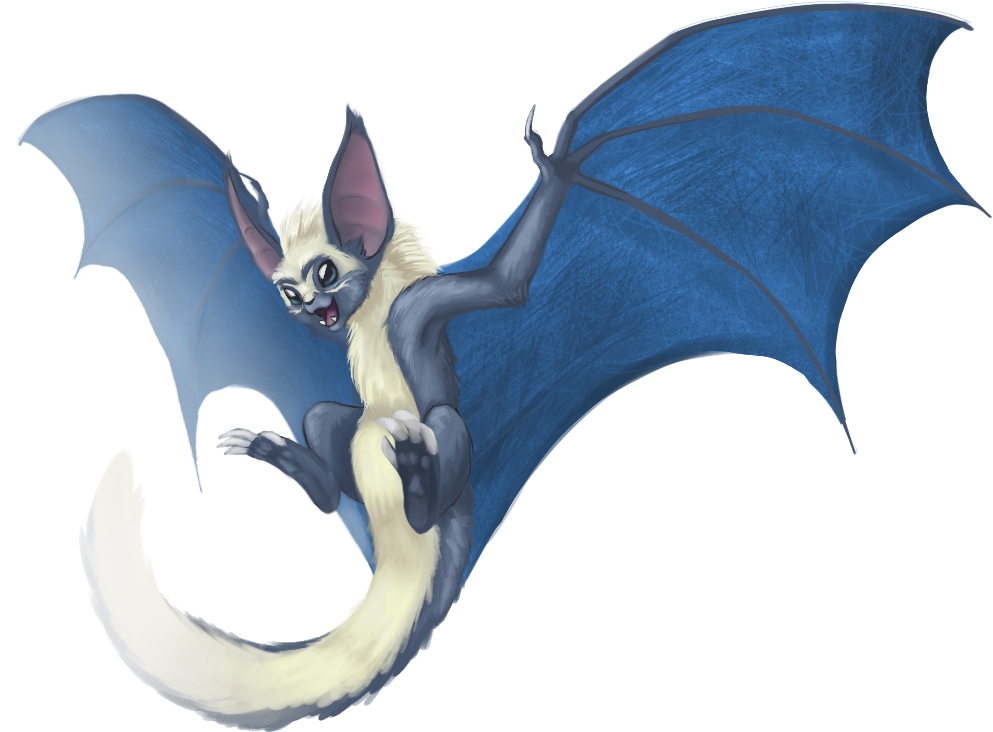 What is Kyrae?
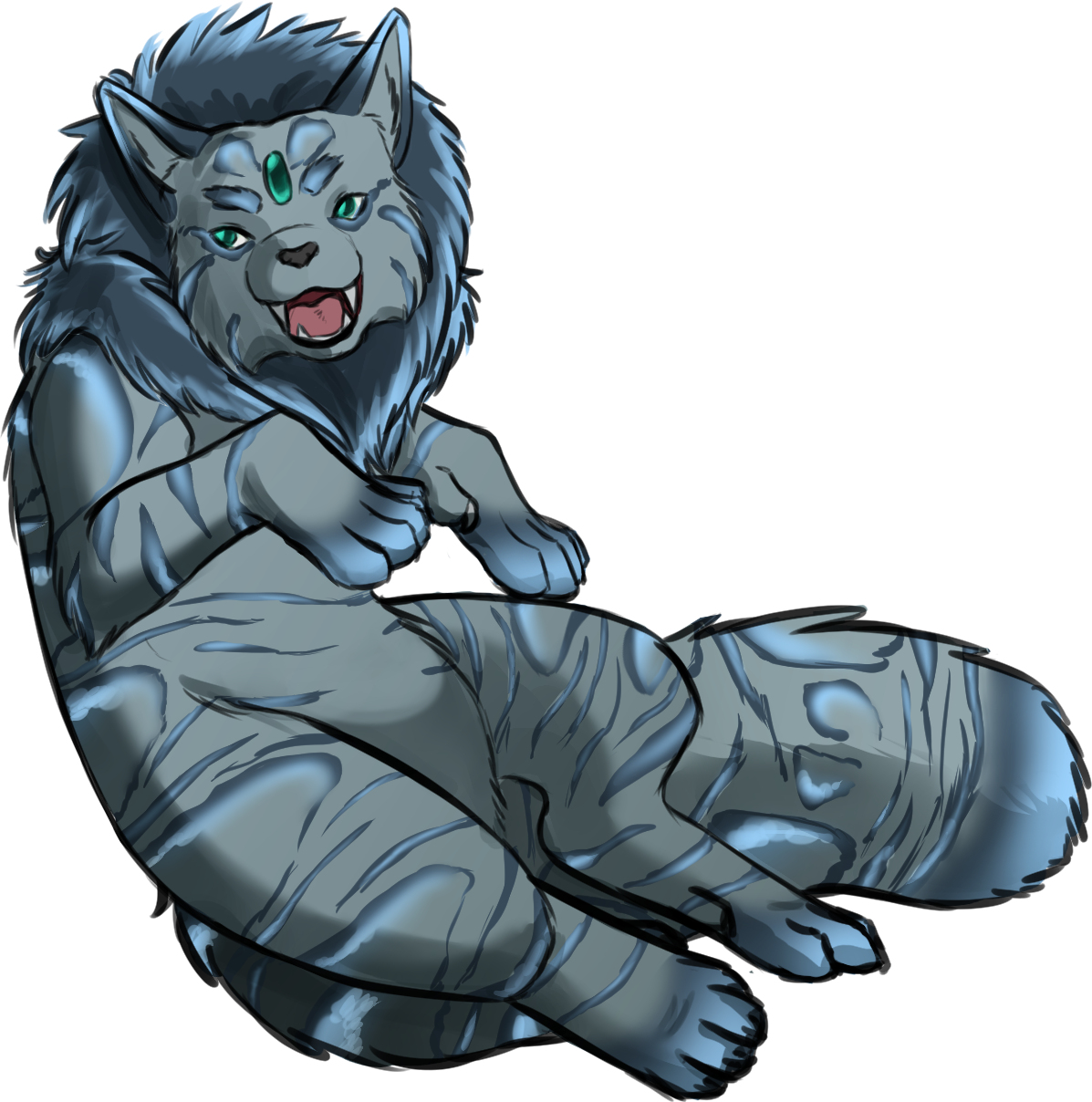 Kyrae is a high fantasy, with minor sci-fi elements, setting born from “what ifs”
No Humans
Plethora of humanoids to choose from
Friendly Monsters
Taming mechanics
Adds complexity to the world(s)
Multiple Worlds 
7 different worlds to explore
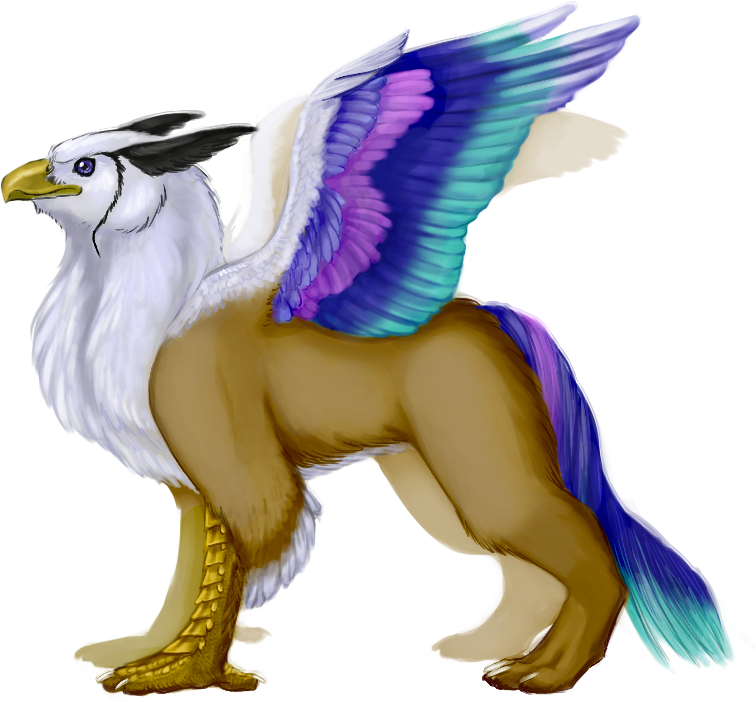 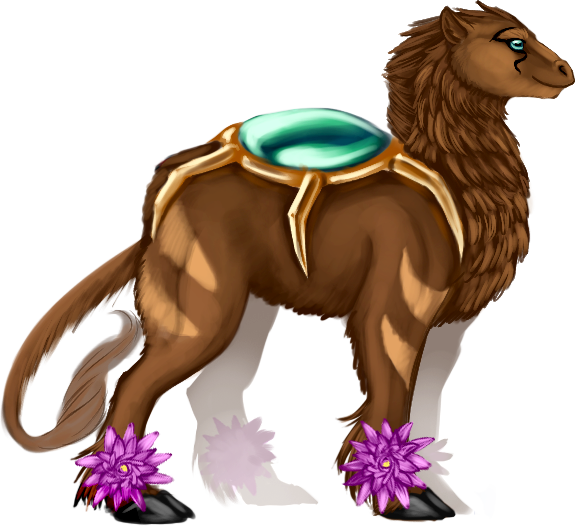 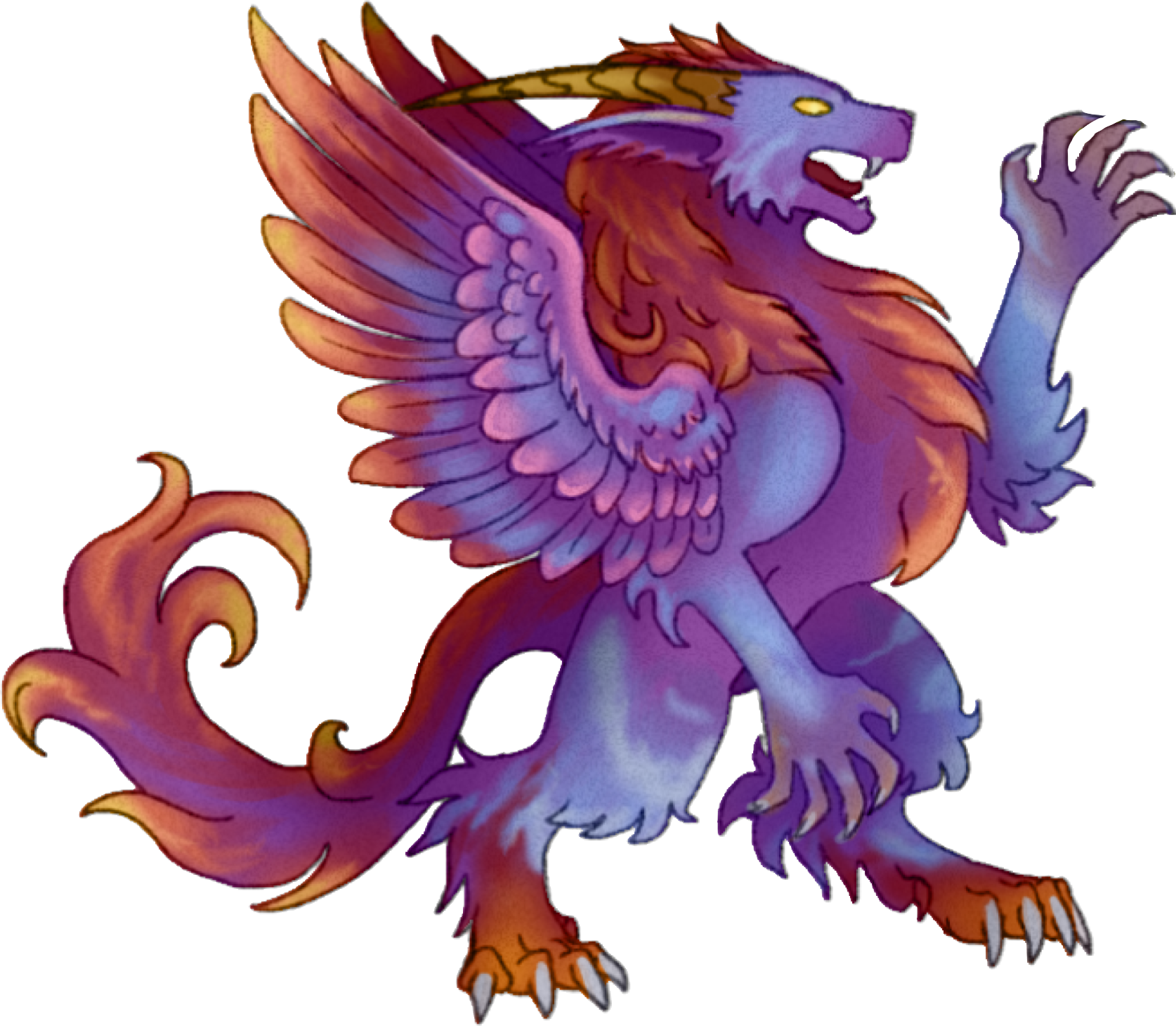 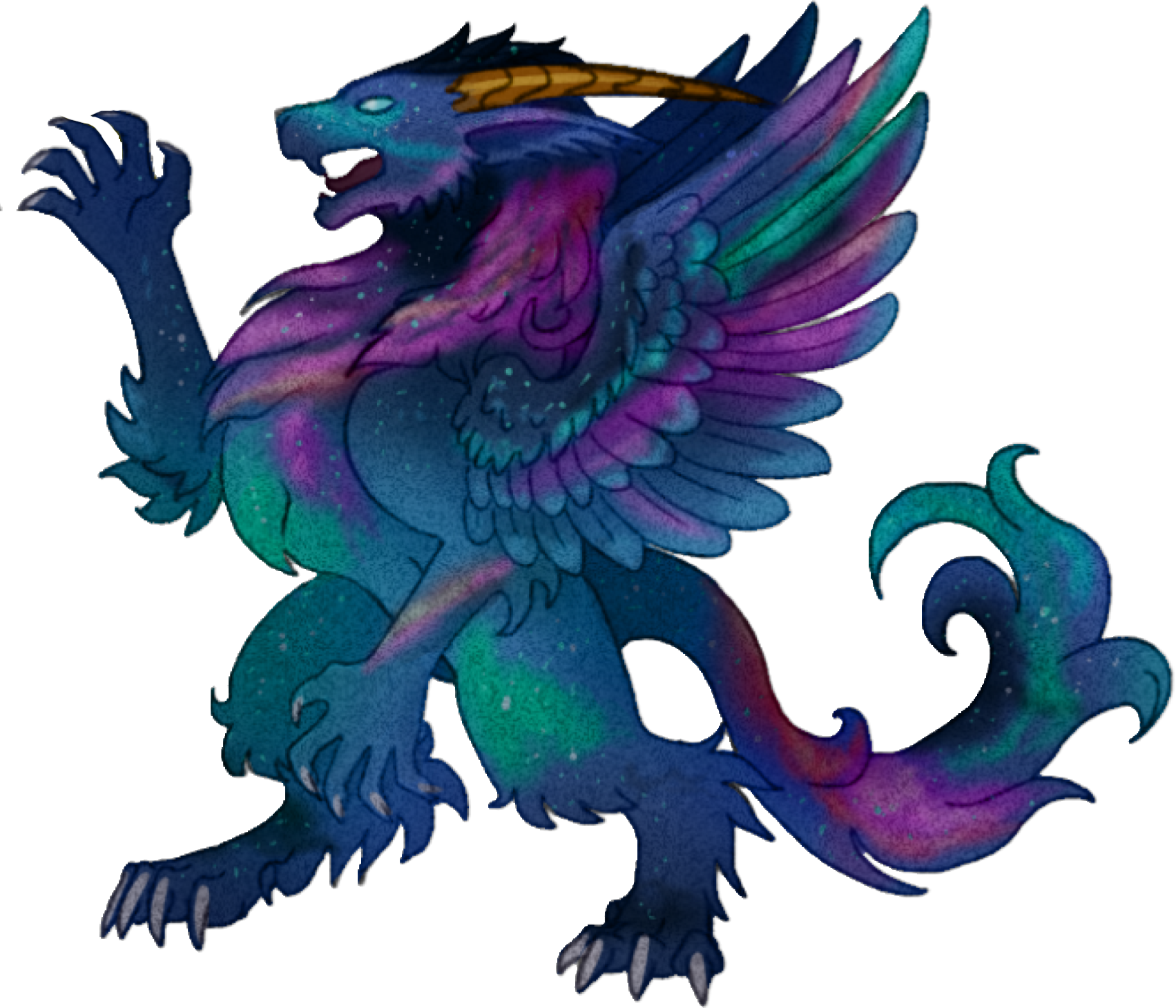 Who Am I?
Fancy Hat Studios 
Art Lead, Comic Artist, Character Designer
Website design
Creator and co-lead designer for an unreleased tactics and gacha game project 
Illustrator for an unreleased supplement book for Mystic Empyrean.
Personae Studios
Marketing Management and Lead UI Designer
Contractor
Outreach and Business Management 
Writing and Editing
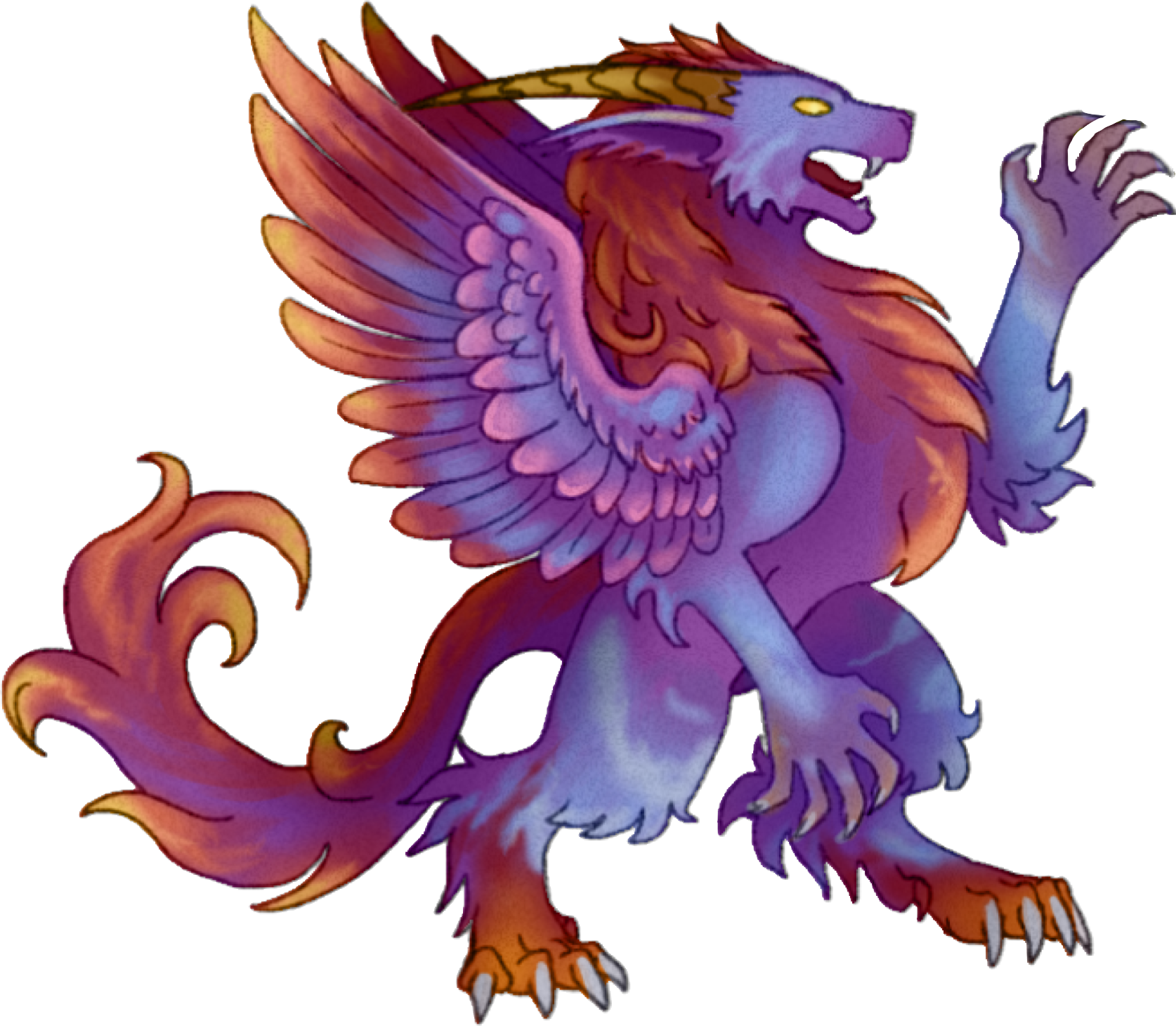 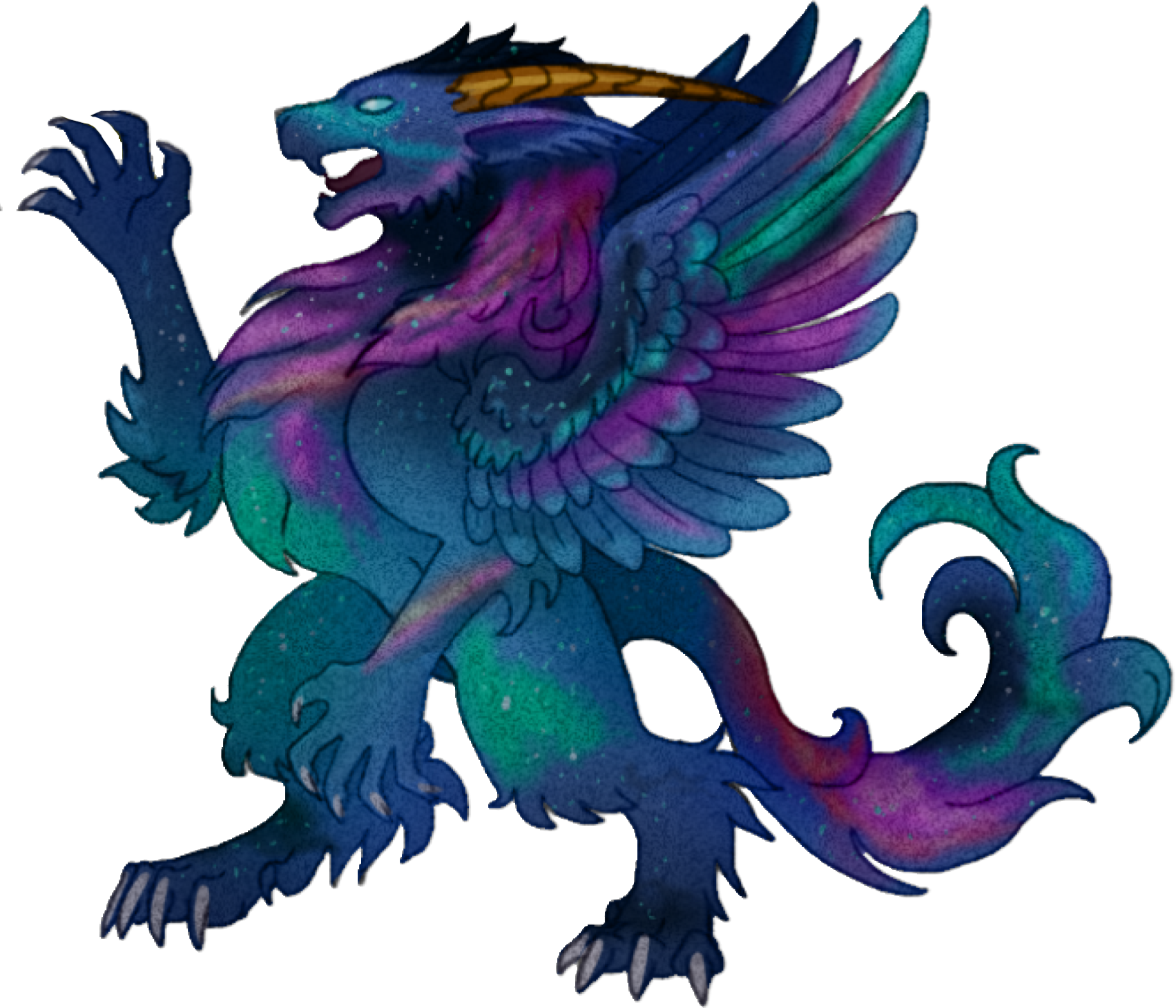 Opportunity
Tap into the ever growing tabletop market, 
specifically the monster taming niche genre which is highly unexplored.

Only one direct competitor with limited mechanics.

 Allowing for a more nuanced mechanics guide that can be adopted into other settings

A fully fleshed out setting that would be attractive to lovers of high fantasy and those who want something different that the current market doesn’t provide

Avoid the “Abused Gamer Syndrome” to allow more freedom in player enjoyment
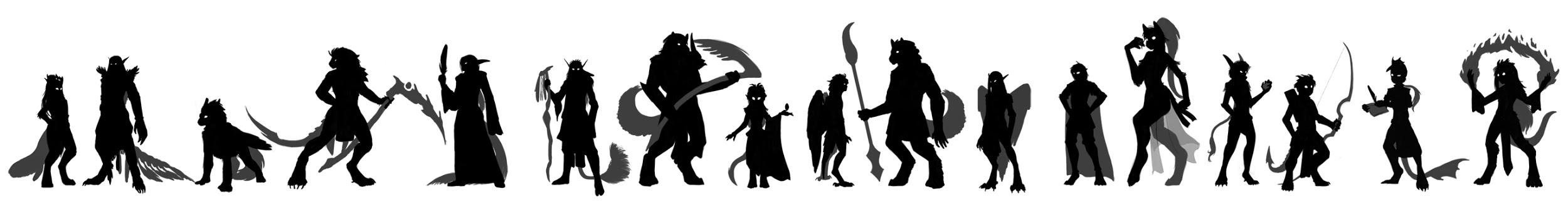 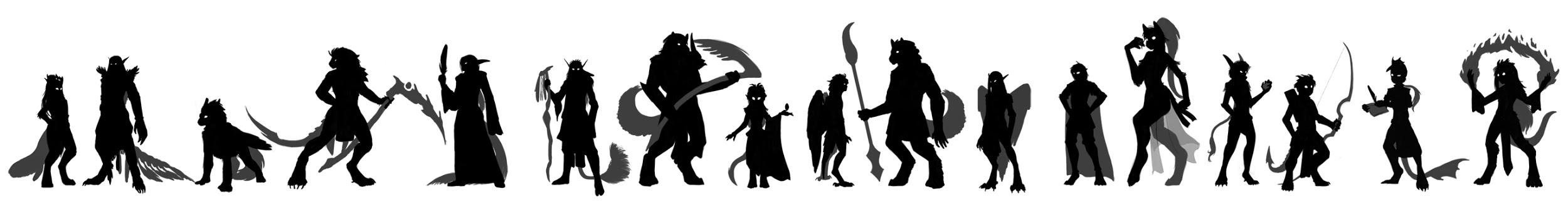 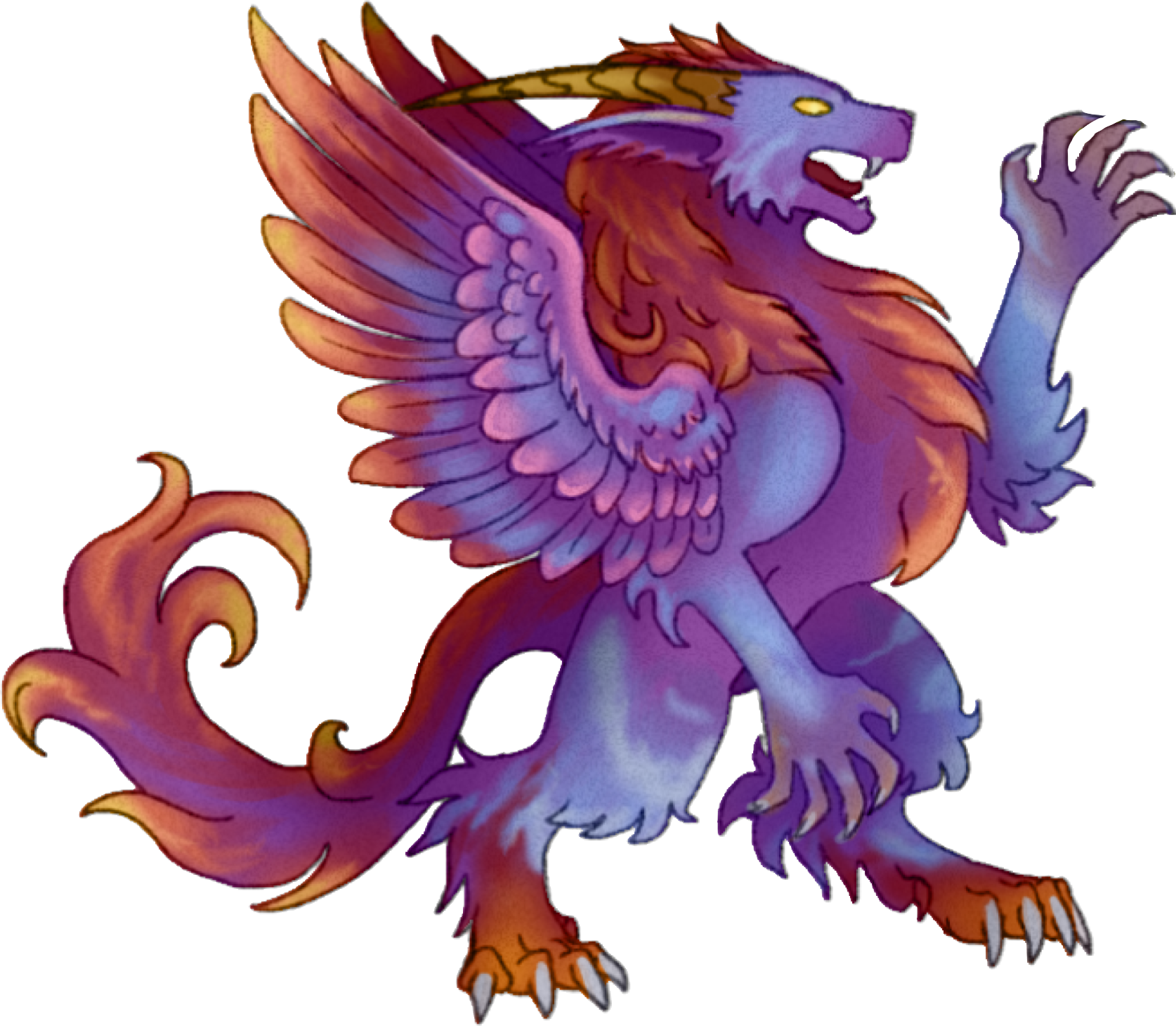 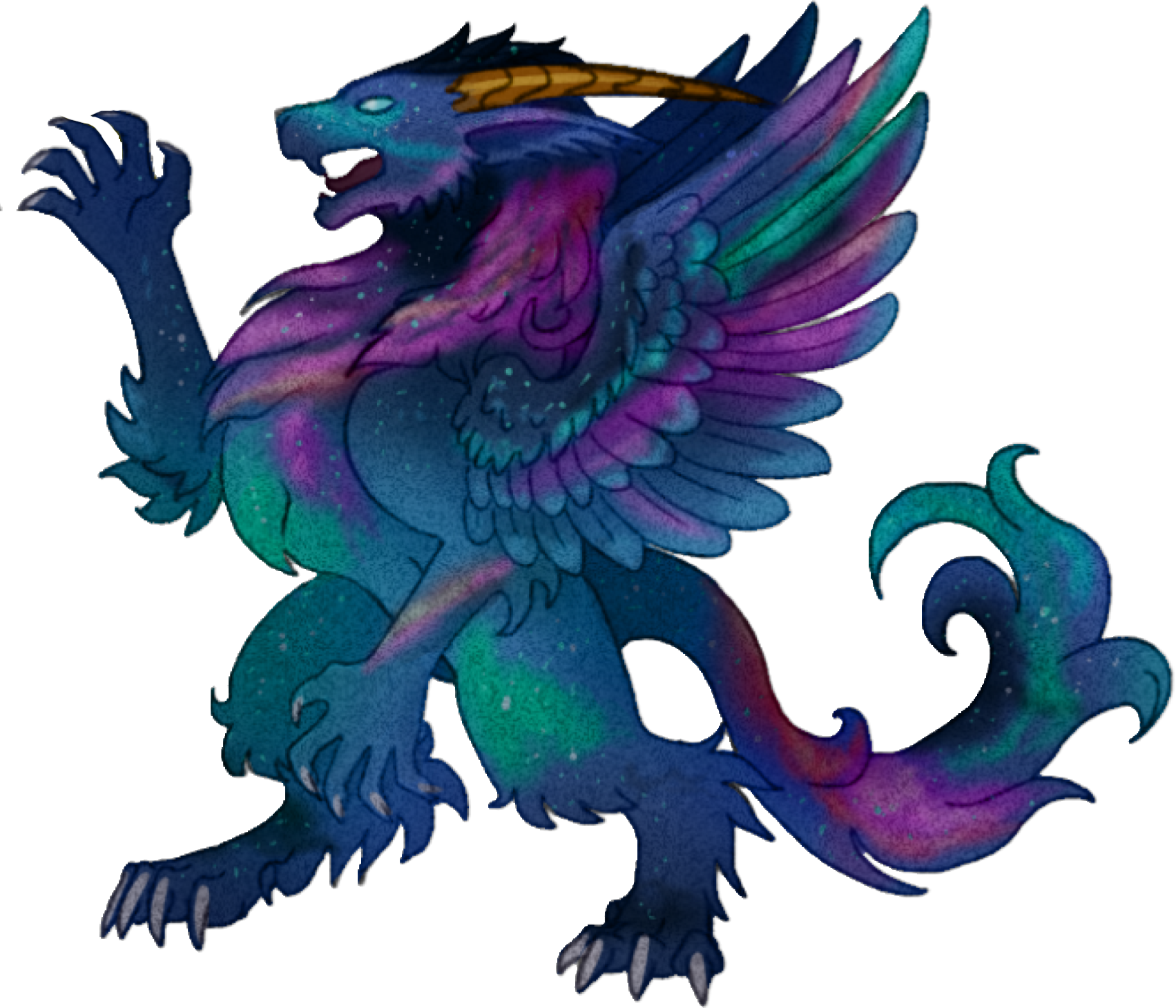 Market
“And Roleplaying Games, the smallest category, was up 22% from $45 million in 2016 to $55 million in 2017.”
-https://icv2.com/
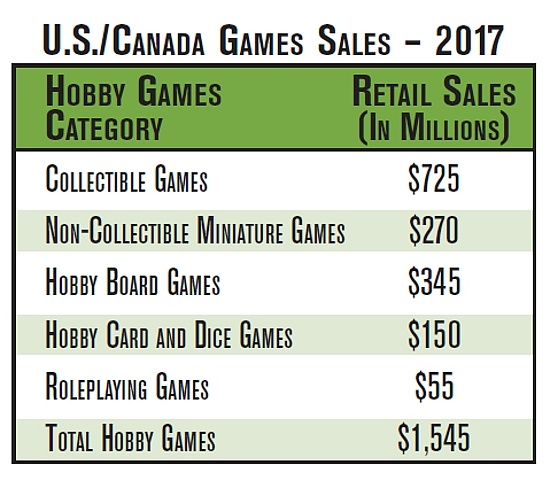 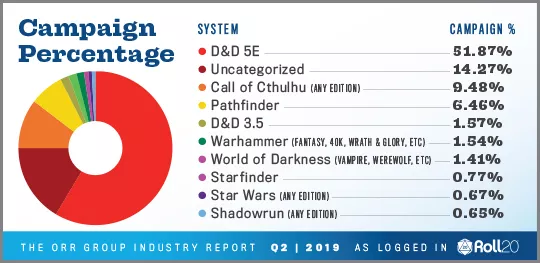 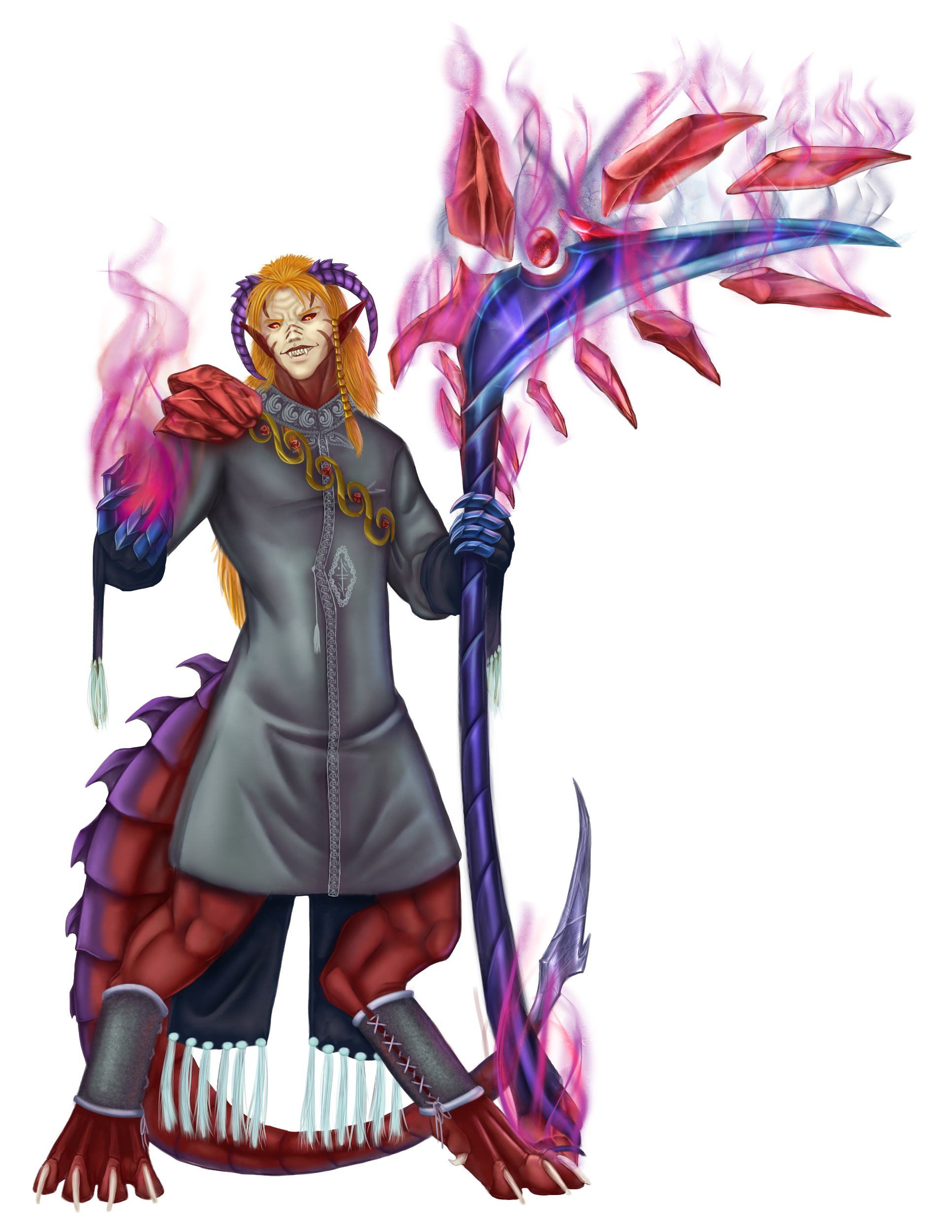 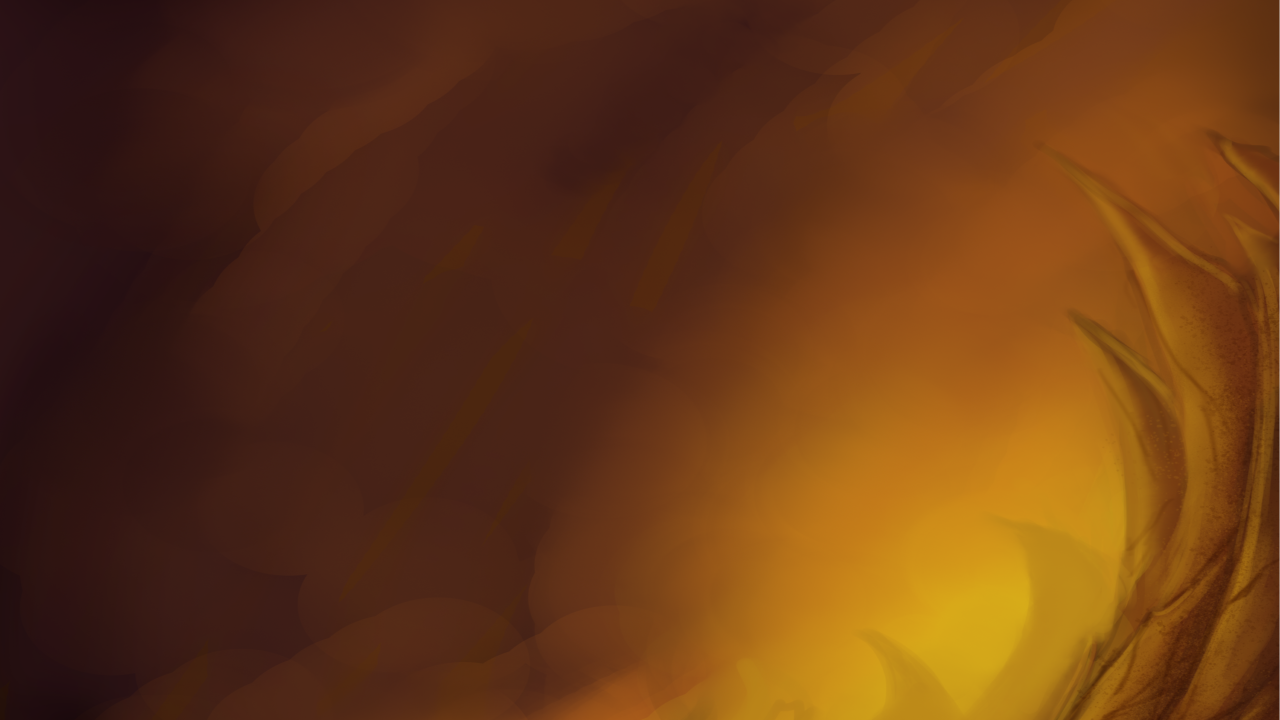 Competition
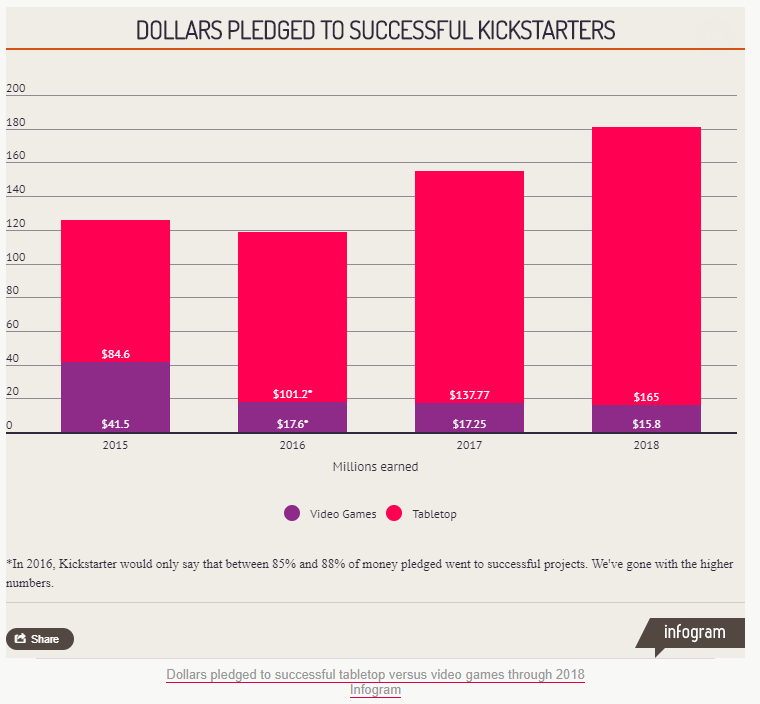 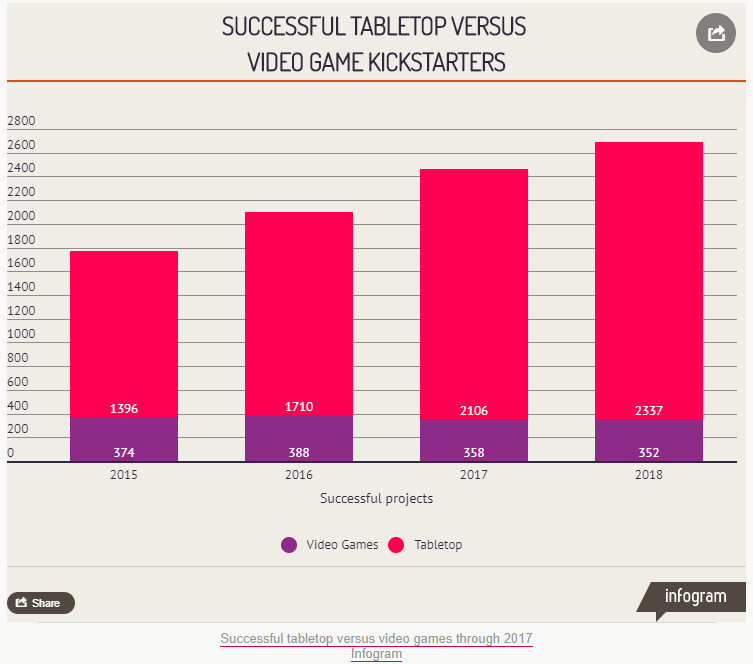 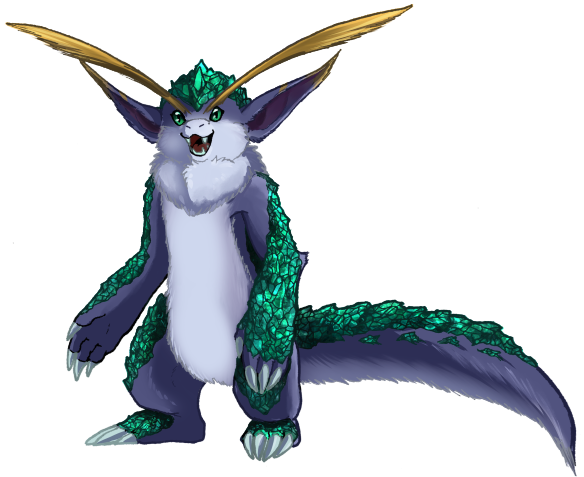 Strengths
Only one direct competitor: MajiMonsters 
Only has mechanics for monster vs monster
Post Apocalyptic
Only 114 monsters
No monster raising mechanics 

Kyrae offers: 
Over 20+ different races, including subraces, to make each player character unique 
Over 300+ monsters, not including combinations
7 explorable worlds rather than the traditional one
Allowing combat mechanics to include player vs npc, monster vs monster, monster vs npc, and player vs monster